Modern Technologies and Conflicts
Information Technology and Society
24.10. 2018 
Jakub Drmola
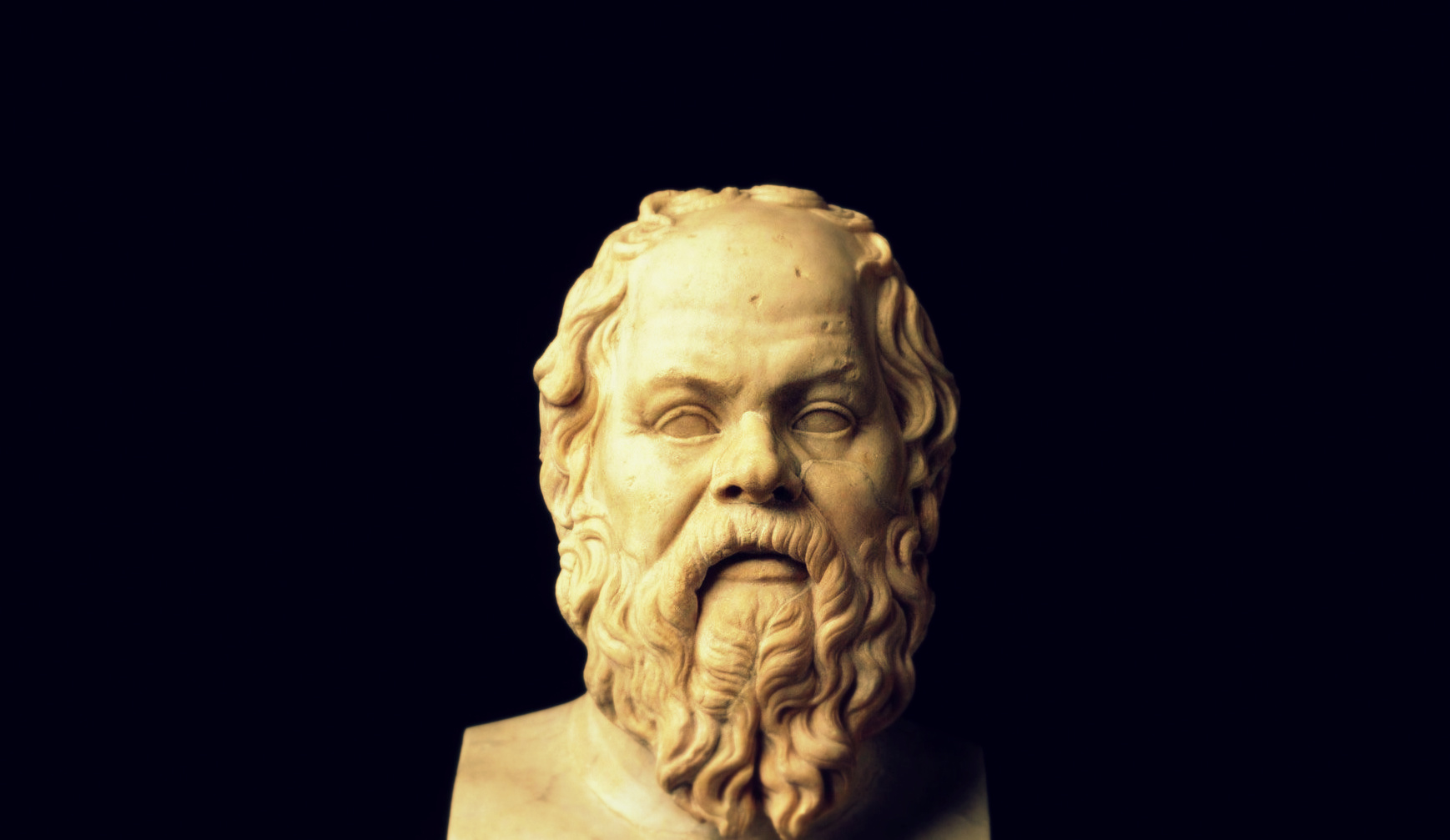 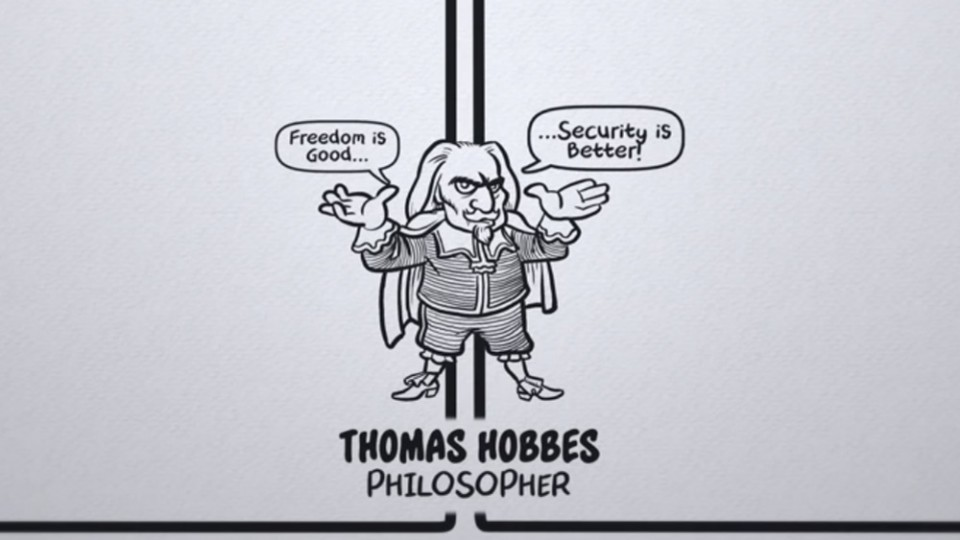 Freedom versus security
or privacy versus security

ongoing massive debate over this question in cyberspace

no good solution in sight
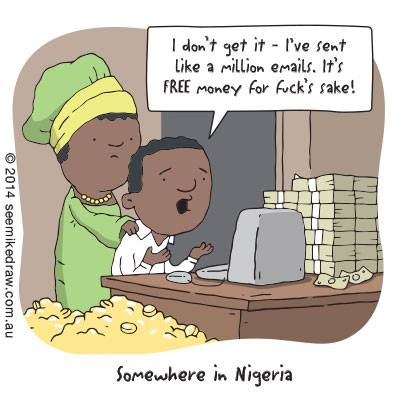 Cybercrime
anything from phishing, to ransomware, RATs and black market

evolves with technology itself
key role of anonymity
lack of user awareness and good security practices

less anonymity online would make it harder for perpetrators to get away with it
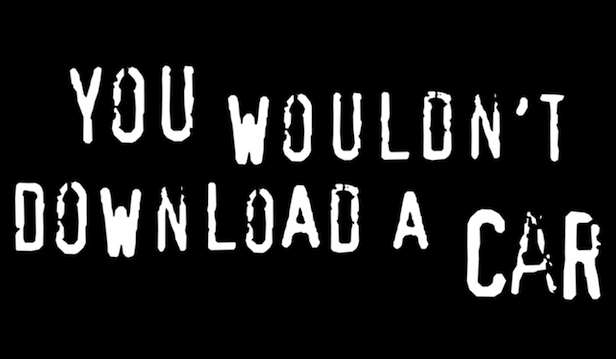 Piracy
unauthorized distribution of intellectual property

printing press > magnetic tapes > floppy discs > CDs/DVDs > internet > ???
securitization (ethics, economy and hard security)
lacking/slow adaptation of businesses

stronger IP protection laws might serve as a deterrence
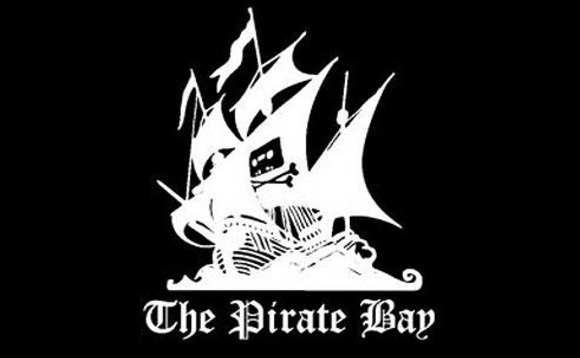 [Speaker Notes: premonition: https://www.youtube.com/watch?v=DvQFnSnhg7U
gaben: https://youtu.be/pLC_zZ5fqFk?t=1m5s

piratske strany]
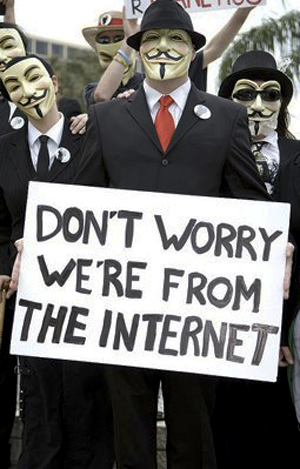 Hacktivism
political and ideological activism in cyberspace, using direct hacking, DDoS, disclosing secrets, propaganda, doxing, defacements, etc.

beginnings in 2008
grows strong from 2010
currently a well established modus operandi

stricter laws and sentencing could discourage perpetrators
[Speaker Notes: tom cruise
https://www.youtube.com/watch?v=bUm5seVCpf4]
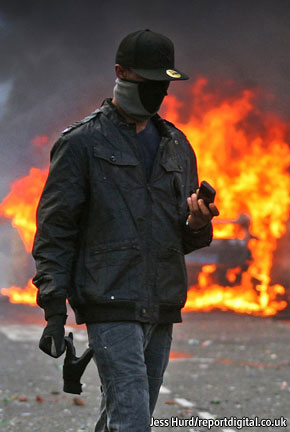 Organizing protests
using social media to organize and coordinate protests, looting, riots, rallies etc.

first seen in Iran 2009
visible issue since 2011
London riots, Arab spring, India, USA

shutting off the service during the events would stop people from using it to self-organize
Terrorism online
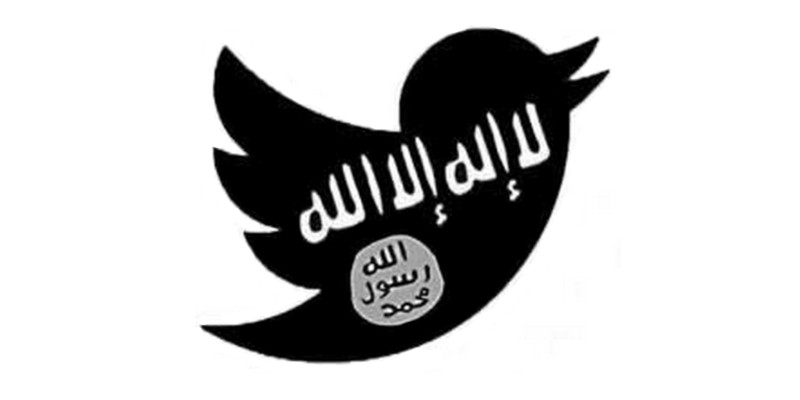 promotion of violence, extremism, intolerance, dissemination of guides, recruitment, inciting hatred and fear

gradual development from 90s
became major force in 2010s
dominant issue with ISIS

demands for stricter censorship by content curators
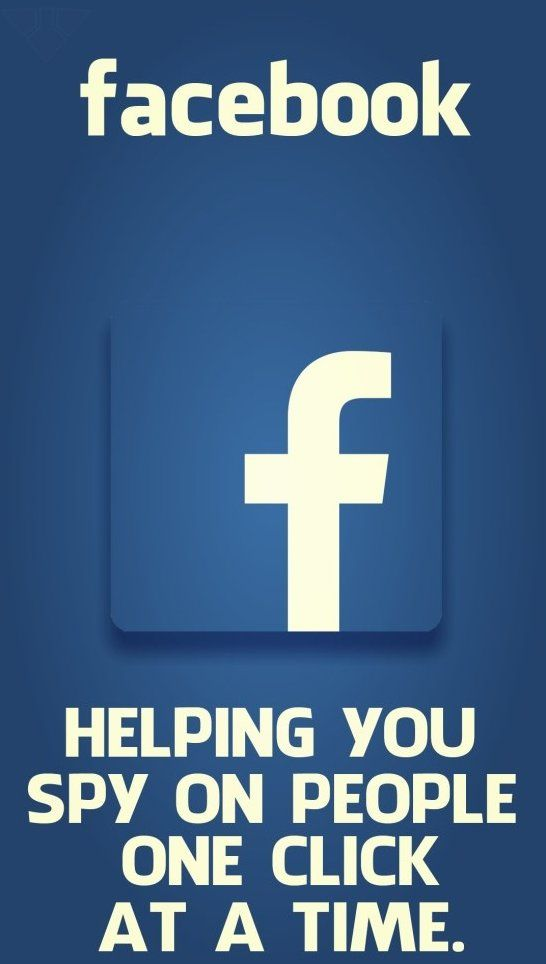 Privacy and corporations
accumulation of personalized data for advertising and other purposes, interconnected platforms, ecosystems

mainstream boom circa 2007-2012
social networks of all sorts (facebook, twitter, ...)
access to their service in exchange for private data

is it a problem?
or just a matter of personal choice and responsibility?
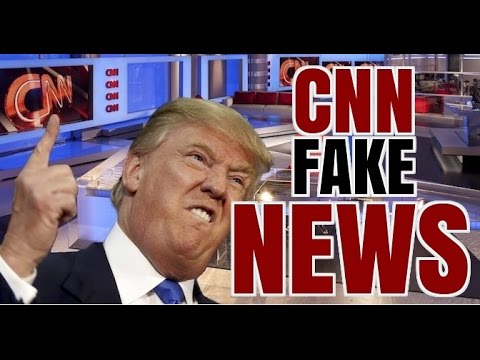 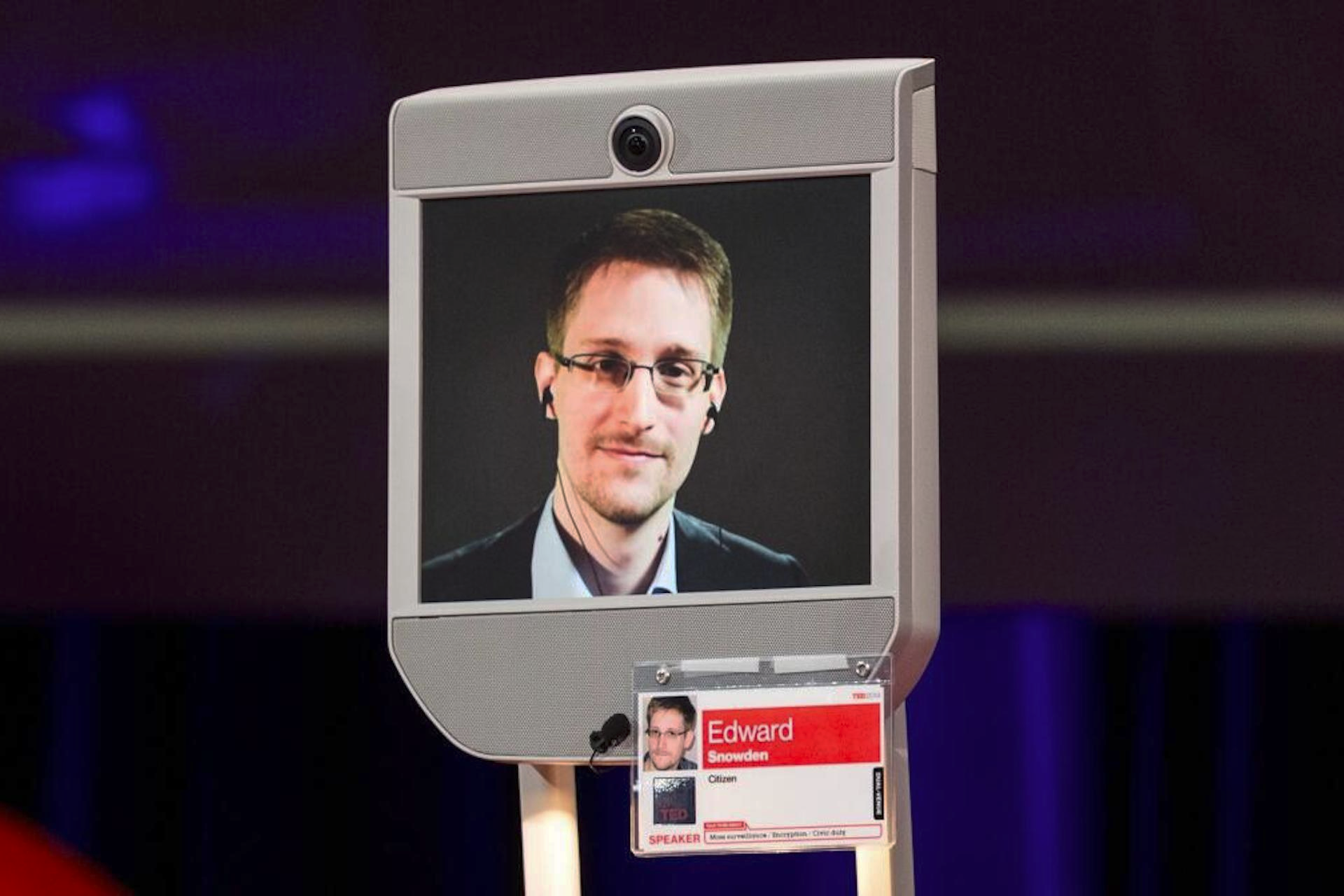 Surveillance
metadata collection, intrusion into company systems, weakening of protections, dragnet collection

roots in WW2 and Cold War, all in the name of security, many conspiracy theories
Snowden and NSA PRISM reveal, 2013

intensive and extensive data collection might serve to prevent security threats such as terrorism, etc.
[Speaker Notes: UK engima]
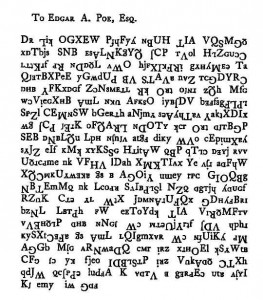 Encryption
runs through all the issues above, typical double-edged technology (TOR, crypto$)
long history, today absolutely indispensable and ever-present
ongoing fight for weak/strong encryption: states vs. corporations vs. people
“catching terrorists, endangering users”
case: San Bernardino iPhone

“solved” by forcing backdoors and masterkeys
[Speaker Notes: 1109*463=513 467
569*1171=666 299]
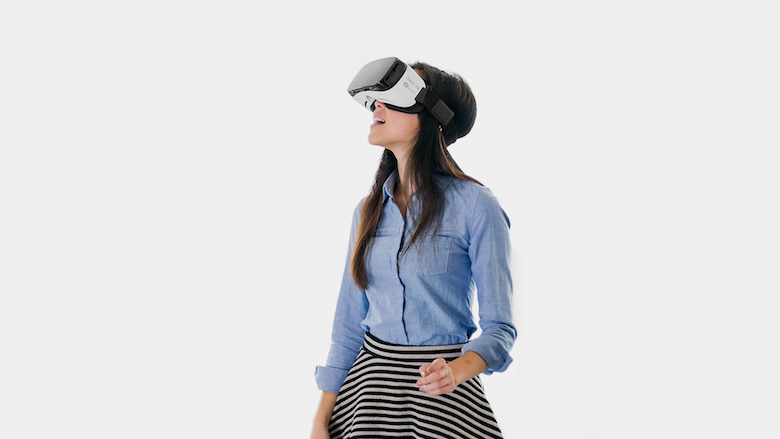 VR/AR
very probable and very close proliferation of virtual/augmented reality technology in society

entertainment, communication, traveling, education, training, therapy… anything else?

health risk (nausea, injuries, eyesight? psychology?)
societal and security risks?